MCA 202: Discrete Structures
Instructor
Neelima Gupta
ngupta@cs.du.ac.in
Asymptotically Non-Negative Functions
f(n) is said to be Asymptotically Non-Negative if there exists n0 ≥ 0 such that
      f(n)<0 	for all n ≥ n0
f(n) is said to be Asymptotically Positive if there exists n0 ≥ 0 such that
      f(n)>0 for all n ≥n0
Asymptotically Positive(/NN) means for large values of x the function is positive(/NN).
An Asymptotically Non-Negative function f(n) is said to be monotonically :
Non-decreasing if 
f(n) ≥f(m)        whenever n > m
Increasing if 
f(n) > f(m)       whenever n > m
Similarly,
Non-increasing if 
f(n) ≤ f(m)        whenever n > m
Decreasing  if 
f(n) < f(m)         whenever n > m
Graphical Representation for Each Case
f(m)
f(n)
f(n)
f(m)
n
n
m
m
monotonically increasing
monotonically decreasing
f(m)
f(n)
f(n)
f(m)
n
n
m
m
monotonically non-decreasing
monotonically non-increasing
Ceiling & Floor
For any real no. x 
Floor function is described as :  x
i.e. the largest integer less than or equal to x. is called the floor of x

For any real no. x 
Floor function is described as :  x
i.e. the smallest integer greater than or equal to x. is called the floor of x
For any integer n,
 prove   n/2   +  n/2  = n
Soln:
If n is even, then n/2 will be integer so it is trivial
n/2 + n/2 =n

if n is odd, then
LHS = (n-1)/2 + (n+1)/2 = (2n-1+1)/2 = n = RHS
Hence proved
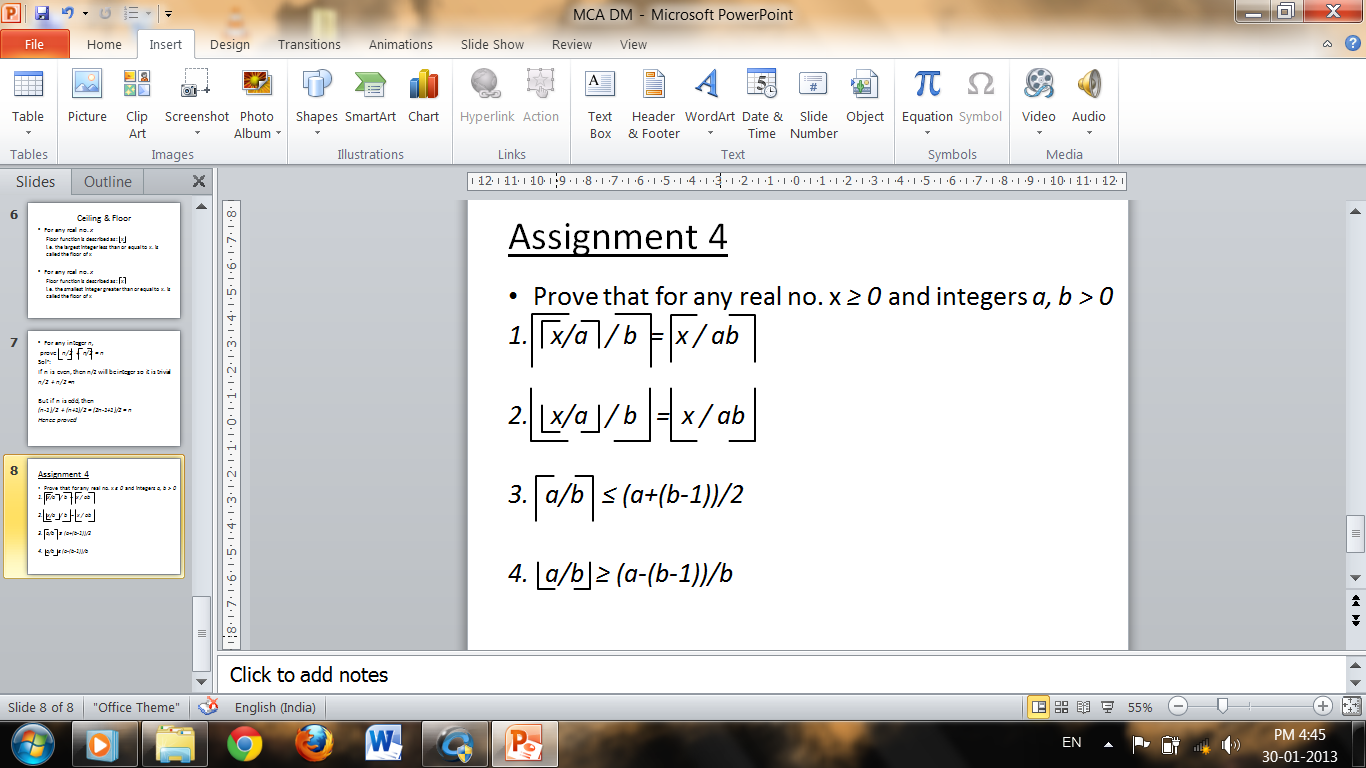 Acknowledgement
Anwar Hussain, MCA Semester II 2013
Modulo Function
Modulo Function returns the remainder of division of one number by another. 
 a=r(mod n)  means `a’ gives a remainder of  `r’ when divided by `n’.

 e.g 13 mod 10 =3

a is stb equivalent to b (mod n)if
 a=r(mod n) and,
 b=r(mod n)
i.e both a and b give the same remainder when divided by n
Thanks                         Arpana Patel , Roll no 3   (MCA 202)
Polynomials
A Polynomial is of form f(n)=       aini where f(n) is asymptotically non negative if ak > 0.
 e.g. n3 +n2 
   Q. To prove f(n)=-n3 +n2 is not asymptotically non- negative 
     Ans . Assume f(n)= -n3+n2   is asymptotically non             negative(ANN)           there exists no such that 
	f(n) > 0 for all n > no
      now, as we know –n3+n2 <0 for all n>1 which means there exist a n` >no for which f(n)=-n`3+n`2<0
     which contradicts our assumption so f(n) is not ANN.
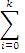 Thanks                         Arpana Patel , Roll no 3   (MCA 202)
Exercises:
 Is f(n)= 0(f(n/2)) where f(n) is ANN?
 Is f(x)= 1+sinx ANN ?
Thanks                         Arpana Patel , Roll no 3   (MCA 202)
Relation and Function

 Exponential Function
Power Function
Thanks                                    Name : Asmita  Sharma    Roll No : 06    MCA –2012
Relation 

If A and B are two sets then a relation R from A to B is a subset of the Cartesian Product  A×B.
a
1
b
2
c
3
4
d
5
e
A
B
Relation
Thanks                                    Name : Asmita  Sharma    Roll No : 06    MCA –2012
Function 

A function f from set A to set B is a rule of correspondence that assigns to each element x in the set A  exactly  one element y in the set B.
a
1
b
2
c
3
4
d
5
e
A
B
Function
Thanks                                    Name : Asmita  Sharma    Roll No : 06    MCA –2012
Function
a
a
1
1
b
b
2
2
c
3
3
4
4
c
d
A
B
A
B
5
5
e
d
Not A Function
Not A Function
*One  value in A mapped to two
 values of B

*One value in A mapped to no 
value in B
Thanks                                    Name : Asmita  Sharma    Roll No : 06    MCA –2012
a
a
a
a
1
1
1
1
b
b
b
b
2
2
2
2
Onto Function
One –to --  One
c
c
c
c
3
3
3
3
4
4
4
d
d
d
d
5
5
e
e
Onto but Not One-to-- One Function
One-to-One but not Onto
Thanks                                    Name : Asmita  Sharma    Roll No : 06    MCA –2012
a
1
b
2
c
3
4
d
5
e
Bijective Function
Exponential  Series
Exponential  Function
Power function
Thanks                                    Name : Asmita  Sharma    Roll No : 06    MCA –2012
Assignment
Thanks                                    Name : Asmita  Sharma    Roll No : 06    MCA –2012